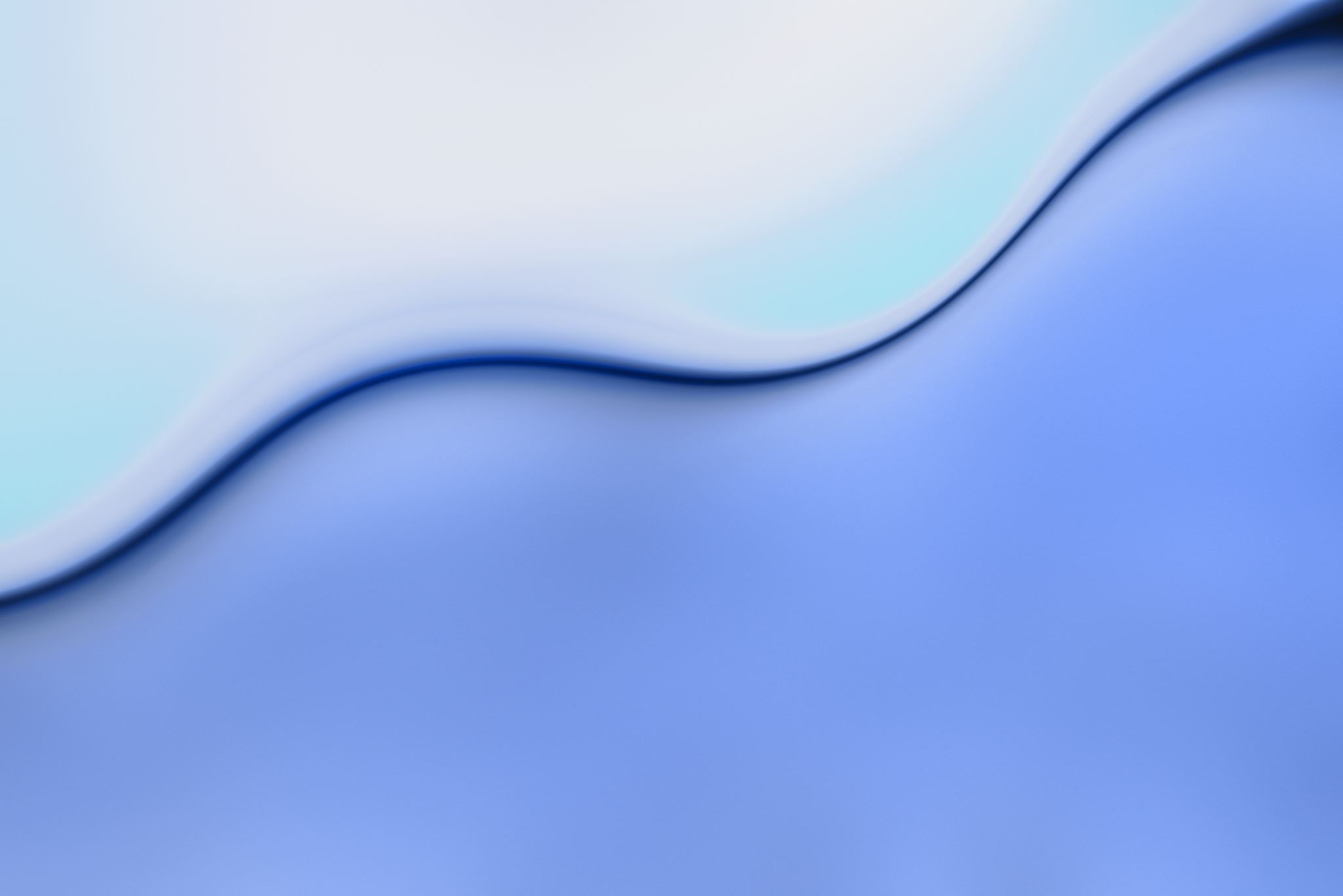 Introductie LOBCohort 2018
Les 1 / periode 12
[Speaker Notes: De opdrachten van deze les staan in NEARPOD.]
Programma
Leerdoelen
De student kan na deze periode zijn leerwinsten uit de opleiding benoemen.   
De student is na deze periode trots op het afstudeerproject en kan aangeven waarom hij zo trots is op het project.  
De student kan na deze periode op eigenwijze aangeven waarom hij klaar is voor de periode na zijn diplomering. Dit kan betrekking hebben op doorstuderen, een tussenjaar, het werkveld in, solliciteren, of iets anders.
Uitleg periode
Jullie hebben fysieke lessen daarin komen de volgende thema's aanbod:
Afstudeerproject
Examentraining
Project ‘Je eigen expressie’ (leerwinsten) 
De online lessen bestaan uit:
LOB
Netwerken
Kwaliteiten

Alle input van de lessen kun je gebruiken voor je presentaties.
Beoordeling
Wikiwijs EN It’S Learning
WIKIWIJS: https://maken.wikiwijs.nl/176861/Periode_12_je_eigen_expressie#!page-6690459 

It’s Learning  planner  Periode 12:
Wekelijkse logboek bijhouden
Vragen Logboek
Wat is LOB?
Loopbaanoriëntatie en begeleiding


Loopbaanoriëntatie gaat over zaken als: weten wat je passie is, doen waar je hart ligt, nadenken over keuzes, ontdekken wat de arbeidsmarkt te bieden heeft en wat voor gevolgen heeft je toekomstplan. 

Met LOB krijg je meer zicht op je kwaliteiten, mogelijkheden en drijfveren.
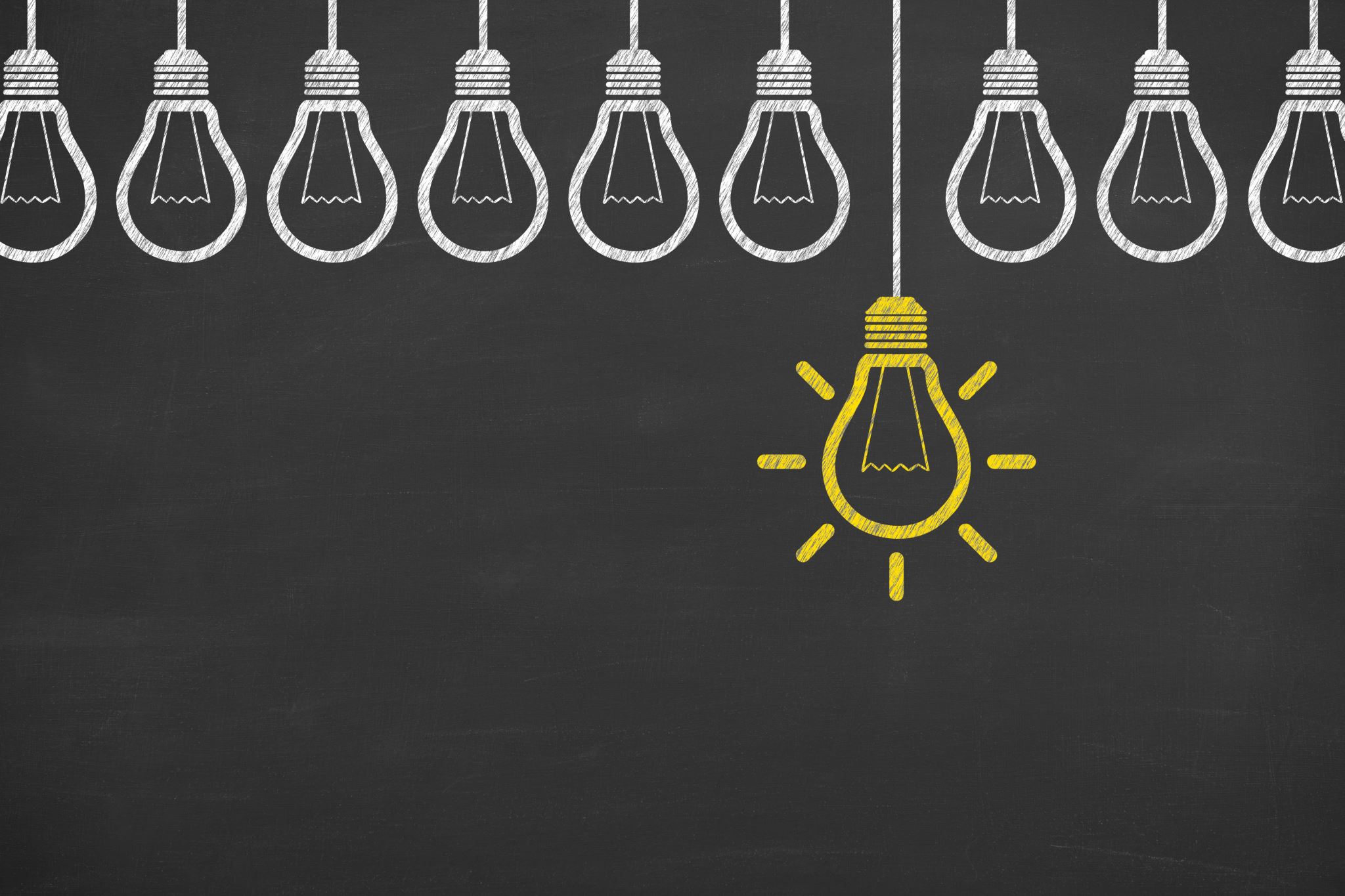 Opdracht Verbeeld je talent
OpdrachtHoe maak ik keuzes?
Afsluiting